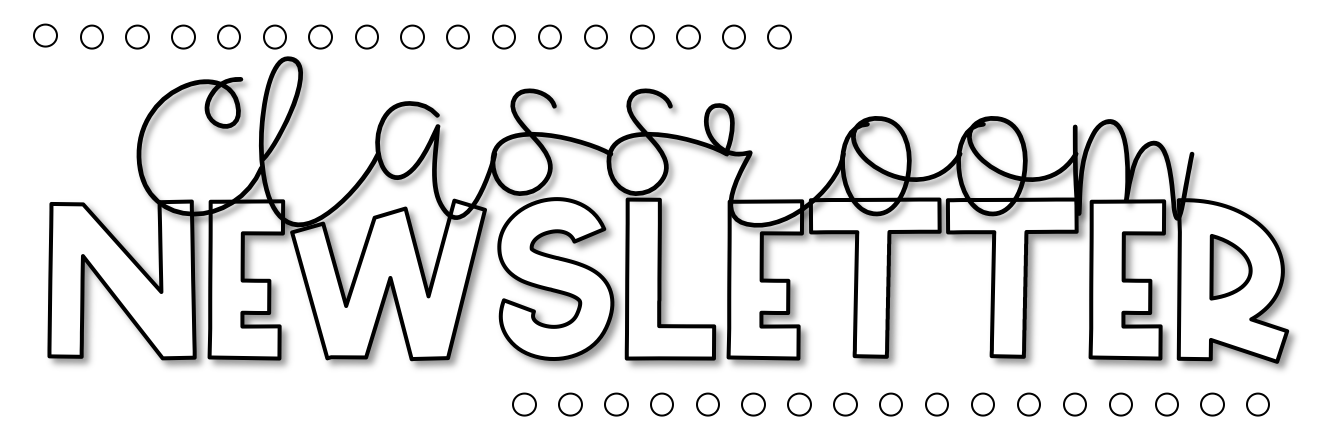 January 31st-February 4th
Contact Me
Skills for the Week
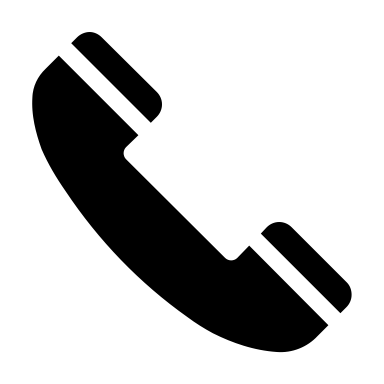 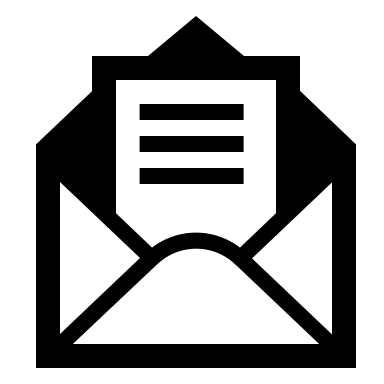 Reading- main topic, author’s purpose, & describing connections between a series of historical events, scientific ideas or concepts, or steps in a technical procedure in a text

Writing-biographies

Math-skip counting and arrays 

Language- adjectives
mariann.word@dcsms.org
662-429-9117
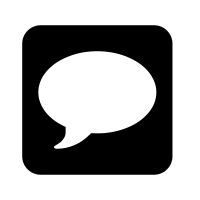 Text
Vocabulary Words
Tests
occasionally-once in awhile, but not often
encourage-give someone confidence by praising or helping the person
approve-If you approve of something, you agree with it.  You think it is good or right.
disapprove-If you disapprove of something, you do not agree with it.  You think it is bad or wrong. 
create-make something new
fabulous-wonderful or terrific
insist- demand or ask for something very firmly
predict-say what you think will happen in the future
Reading,
vocabulary,  spelling, and math test this week.
Spelling Words
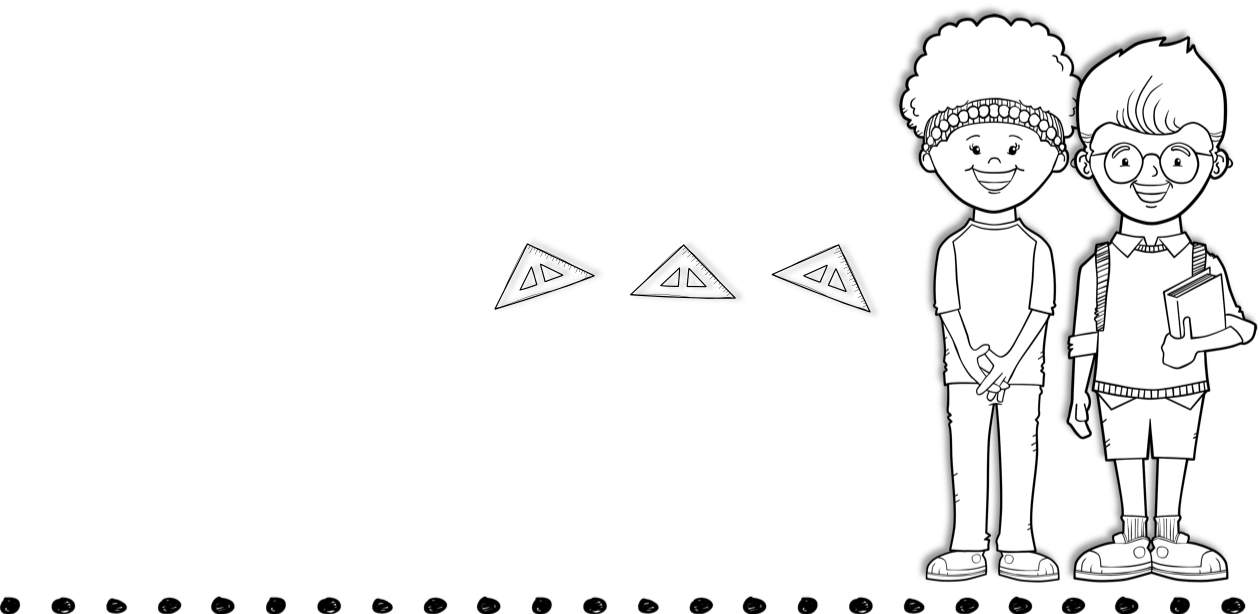 string	         stuffs	 crunches
bang	         punish	 cabin
chipmunk   sonic	sandblast
against        knew	 know
sure	         again	

We know the bell will disrupt the class.
Upcoming Events
February 21st-Professional Development-no school for students
February 28th- President's Day Holiday